Cloud Strategy and Vision: AWS
2019 Oct 07
AGENDA
What do we mean by “cloud”?
AWS Distributed Approach
AWS 1.0 - Enterprise Baby Steps
AWS 2.0 – Secure Enterprise Cloud
Future State: Campus-facing services
Roadmap
WHAT DOES “CLOUD” MEAN?
COMPARISON: ON-PREMISE AND AWS
ON-PREMISE
AWS
[Speaker Notes: If costs are variable, investment to try something new is smaller
If scalability is desired, on-demand is faster
If data center is in the cloud, energy costs are paid by them
New features can be better, but so can control]
AWS DISTRIBUTED APPROACH
OBJECTIVE
AWS DISTRIBUTED APPROACH
AWS DISTRIBUTED APPROACH
What We Gained
Lessons Learned
Obstacles Discovered
Agility - Quick to acquire, build and deliver
Knowledge - Basic cloud experience building cloud-native applications
Confidence – This may work for the enterprise applications managed by OIT
Consolidate and simplify billing
Develop common standards, practices and tools
Create shared services once and reuse them
Key skill missing: architecting the AWS environment
Billing - Separate invoice for each account, no controls
Opacity - No consolidated view of performance and availability
Inconsistency – Different tools and practices used by each team
Waste – Everyone reinvented the same foundational services
AWS 1.0
OBJECTIVES
AWS 1.0
Three-Phased Approach
AWS 1.0
Three-Phased Approach
BLOCKED!
AWS 1.0
What We Gained
Lessons Learned
Obstacles Discovered
Consolidated billing and discounts
Consistency in security configurations
Automated several operations
Better visibility into performance and availability
Experience migrating small applications
Design for broader and higher requirements
Map cloud-native tools to requirements
Migrate the dependencies before the applications that rely on them
Take the time to refactor or re-architect applications
AWS skills need to be broadly developed across the organization
Most of the existing applications are NOT cloud-ready, low risk and/or easy to migrate
The more complex the application, the larger and more cross-functional the team required to migrate it
Using cloud-unfriendly tools compromises agility and scalability and creates inefficiencies
Not yet suitable to offer to campus as service
AWS 2.0 – BREAKING THROUGH
VISION: TO PUT SECURE, COST-EFFECTIVE, EASY TO USE CLOUD SERVICES IN THE HANDS OF CAMPUS
AWS 2.0 – UNDER CONSTRUCTION
FUTURE STATE: CAMPUS-FACING SERVICES
Content Management
System Administration
Secure Research Environment
OIT Managed Services
Web Hosting
Virtual Hosting
Self-service
AWS ROADMAP
Design / build / release
Service foundation
Web hosting self-service
Virtual hosting self-service
Secure research environment
Staff training
Cloud team formation
Migrate key dependencies (identity and core services)
Restart administrative application migrations
DR Test 1
DR Test 2
Q&A
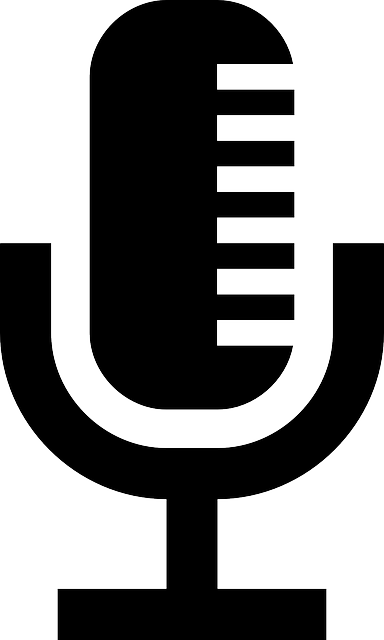